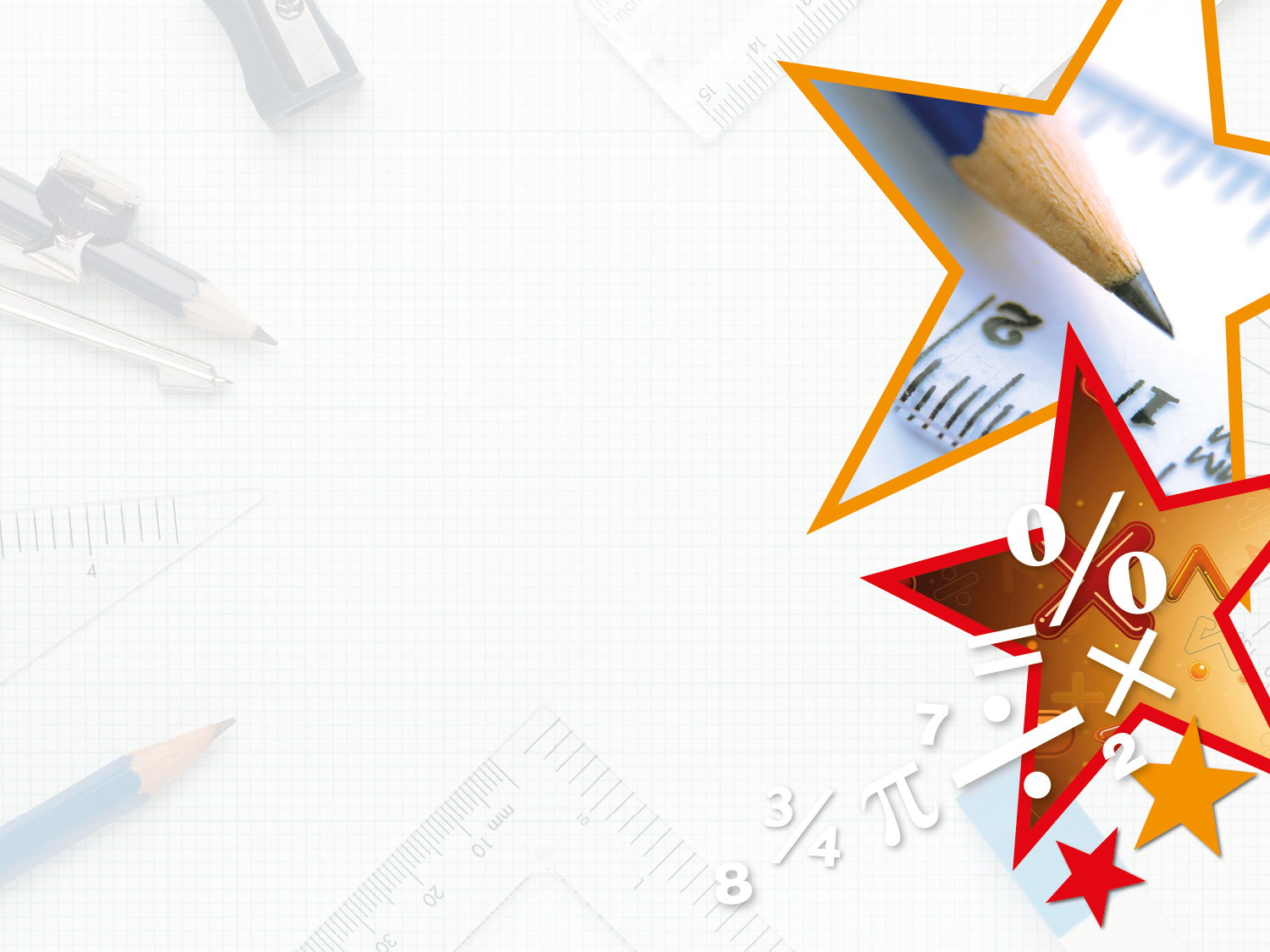 Year 3/4 – Spring Block 4 – Decimals


27.03.20

Step 8: 
Year 4: I can divide 2-digits by 10 using reasoning and problem-solving
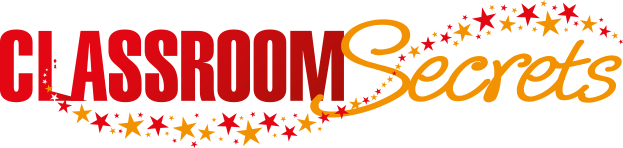 © Classroom Secrets Limited 2019
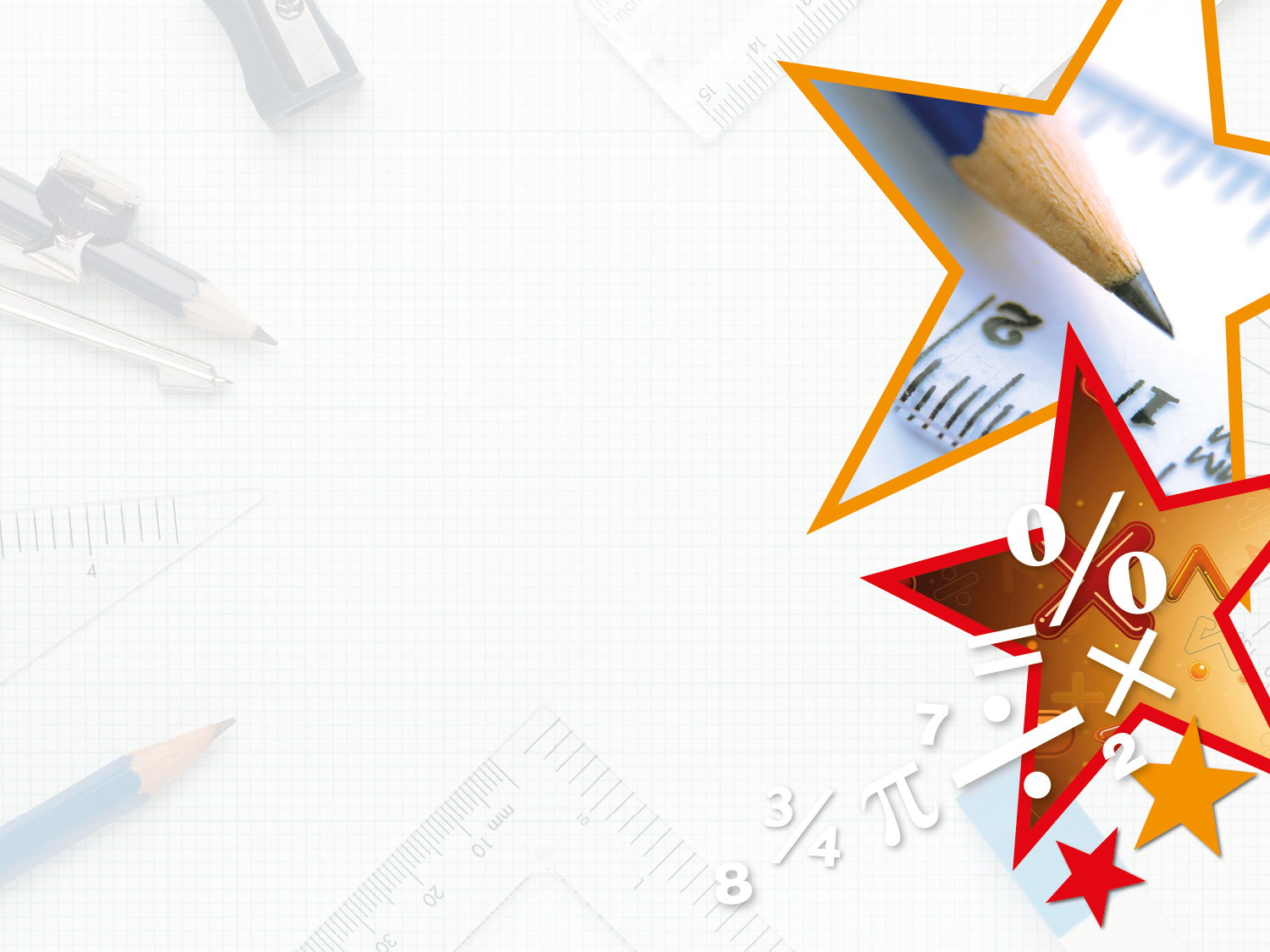 Reasoning 1

Use your knowledge of dividing 2-digits 
by 10 to find the odd one out.












Explain your reasoning.
A
C    42
B
Y4
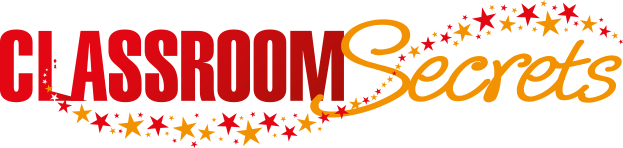 © Classroom Secrets Limited 2019
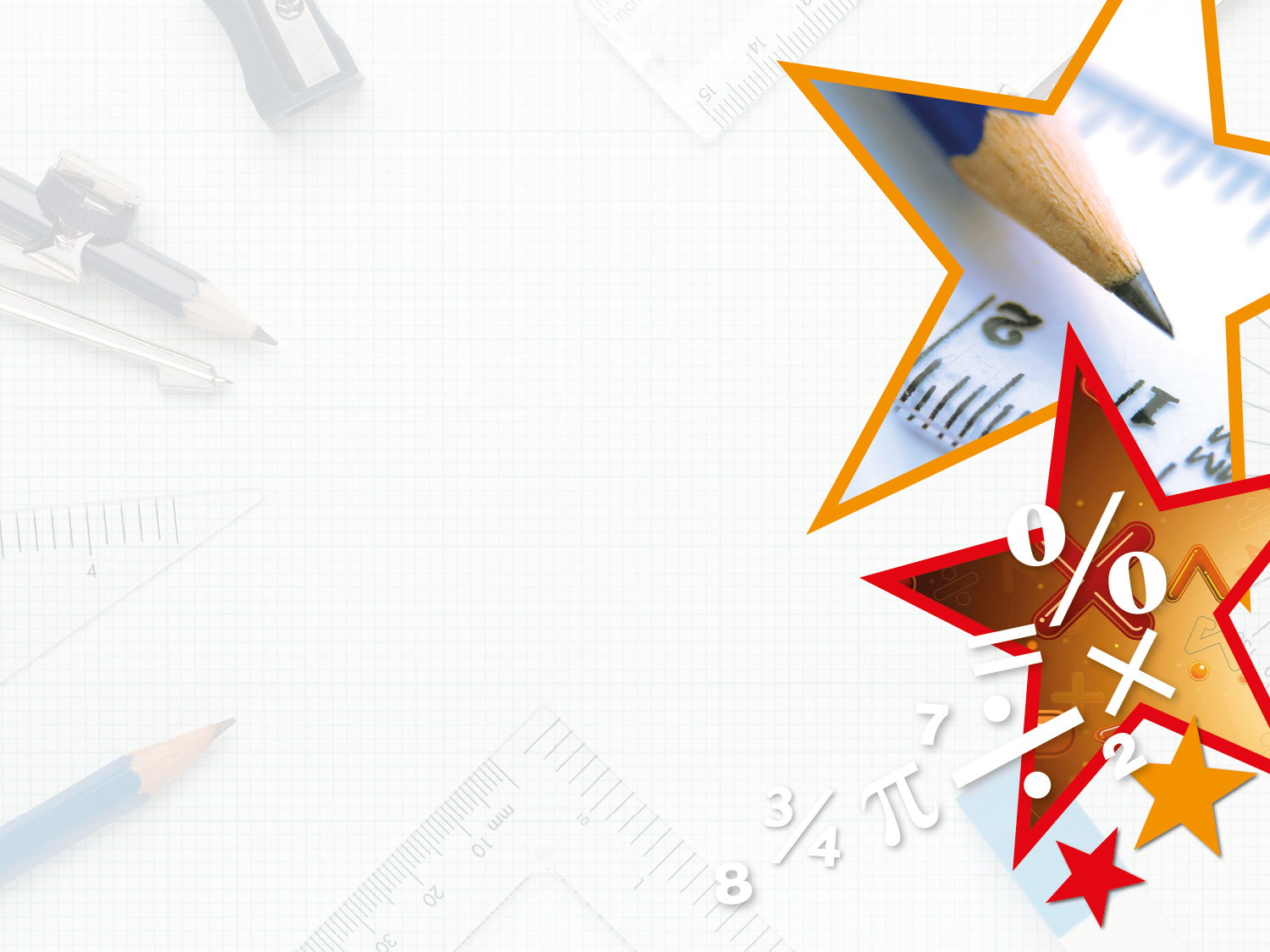 Reasoning 1

Use your knowledge of dividing 2-digits 
by 10 to find the odd one out.












Explain your reasoning.

A is the odd one out because…
A
C    42
B
Y4
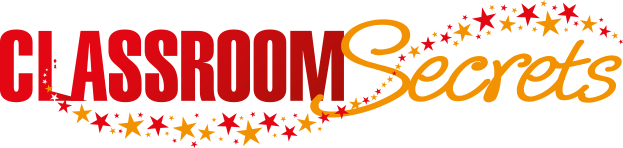 © Classroom Secrets Limited 2019
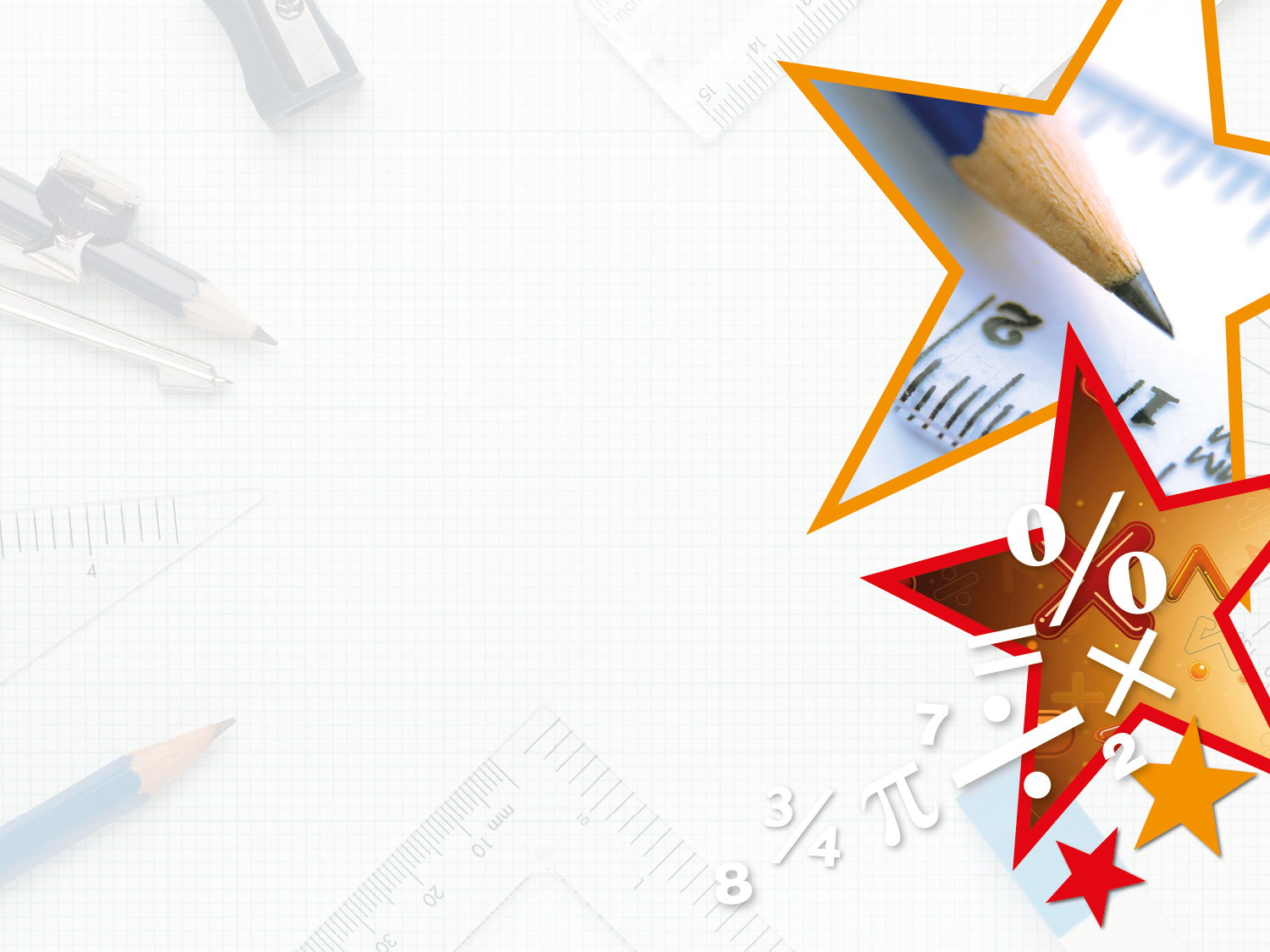 Reasoning 1

Use your knowledge of dividing 2-digits 
by 10 to find the odd one out.












Explain your reasoning.

A is the odd one out because C ÷ 10 = B
A
C    42
B
Y4
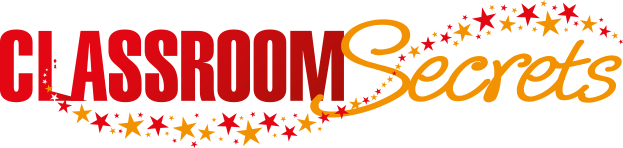 © Classroom Secrets Limited 2019
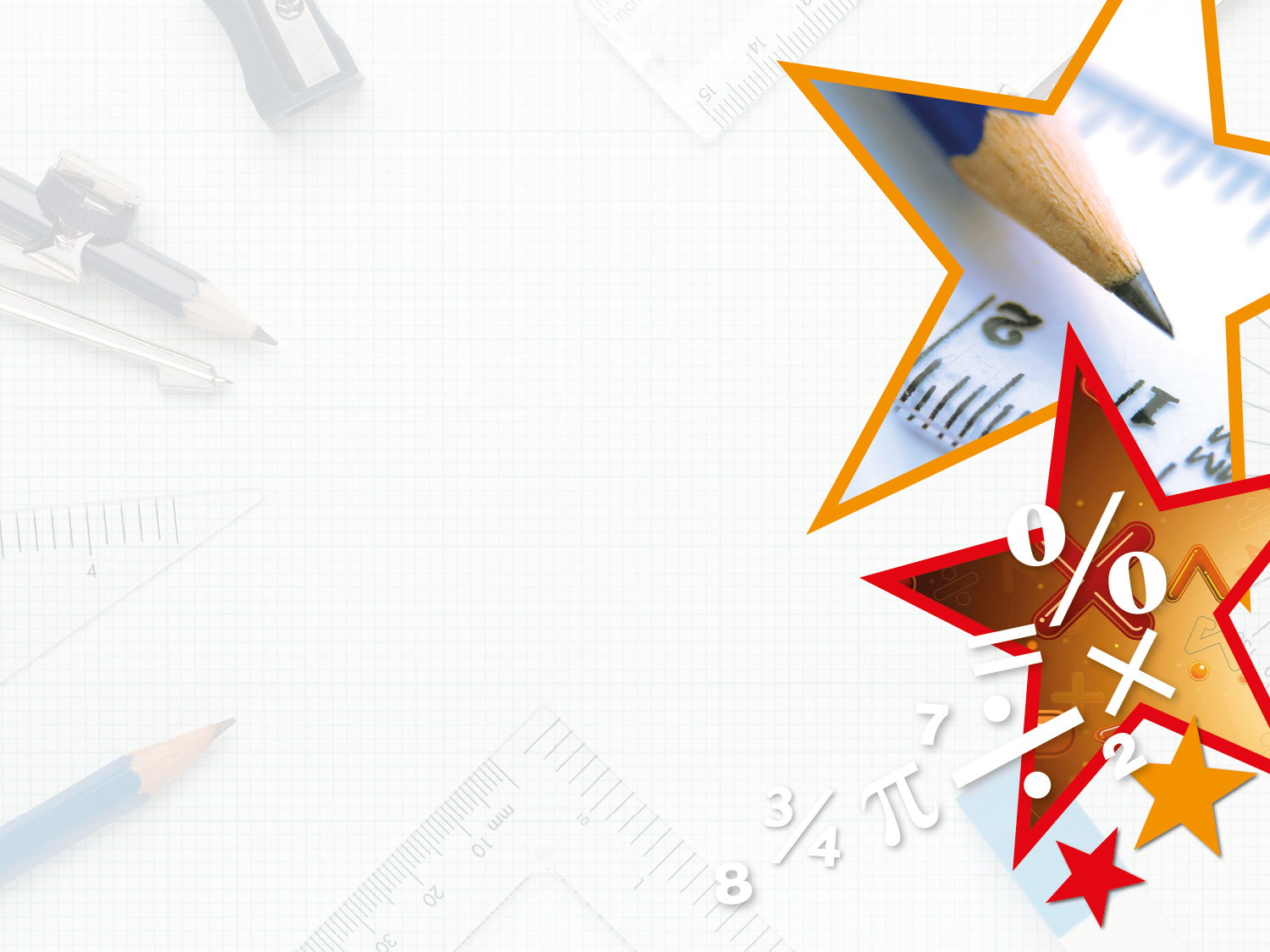 Problem Solving 1

Use the cards to complete the number sentence. Find 3 possibilities.
5.3
16
3.5
72
10
7.2
1.6
53
Y4
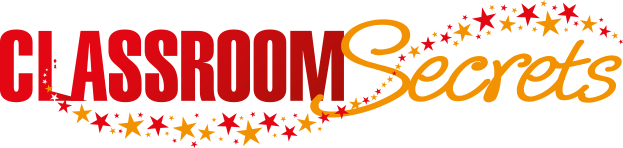 © Classroom Secrets Limited 2019
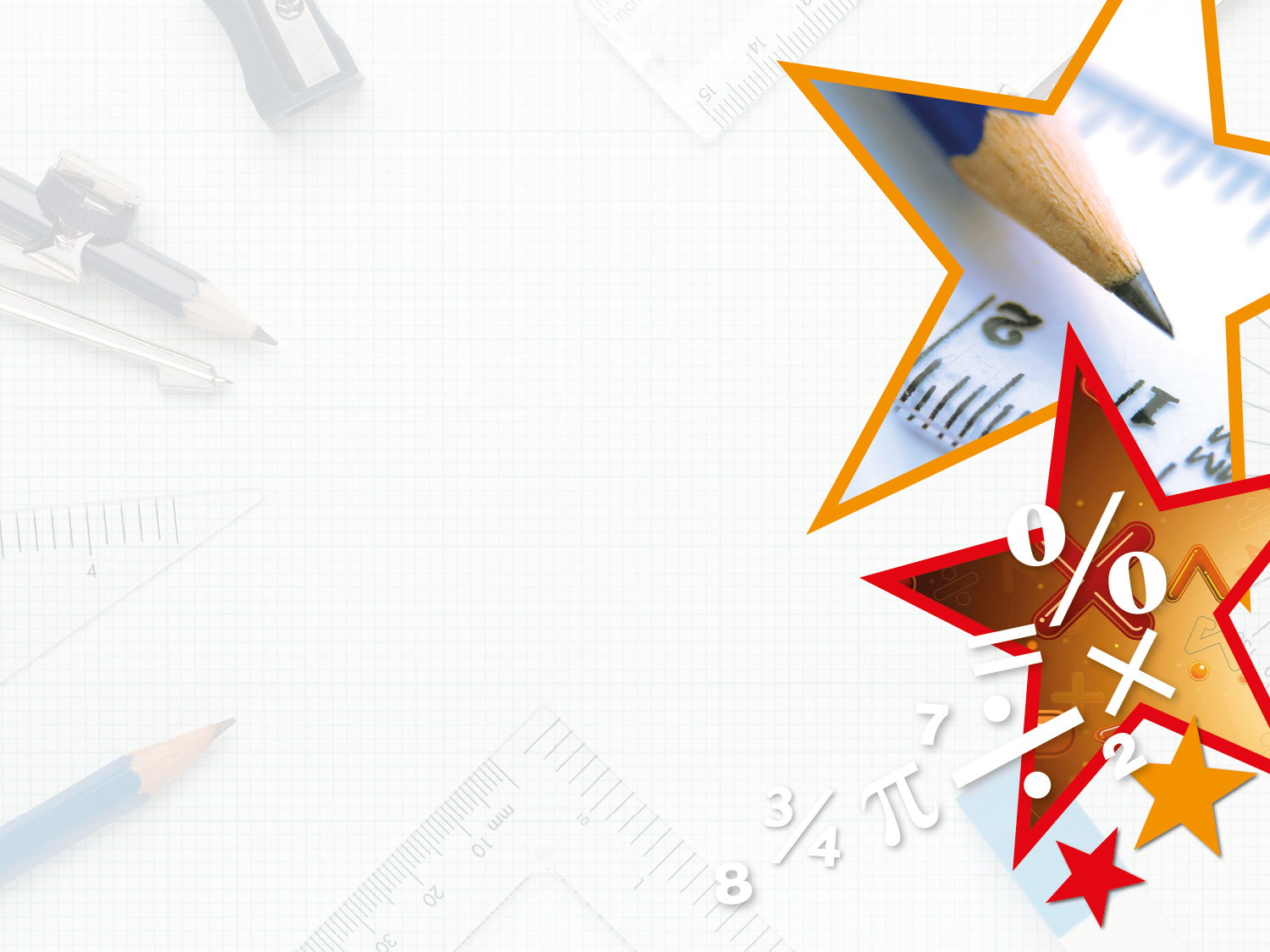 Problem Solving 1

Use the cards to complete the number sentence. Find 3 possibilities.














 
72 ÷ 10 = 7.2,  53 ÷ 10 = 5.3
5.3
16
3.5
72
10
7.2
1.6
53
Y4
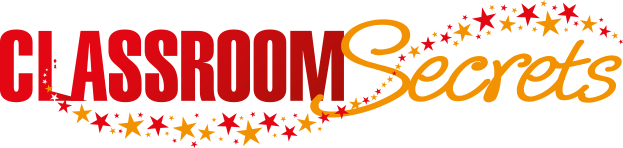 © Classroom Secrets Limited 2019
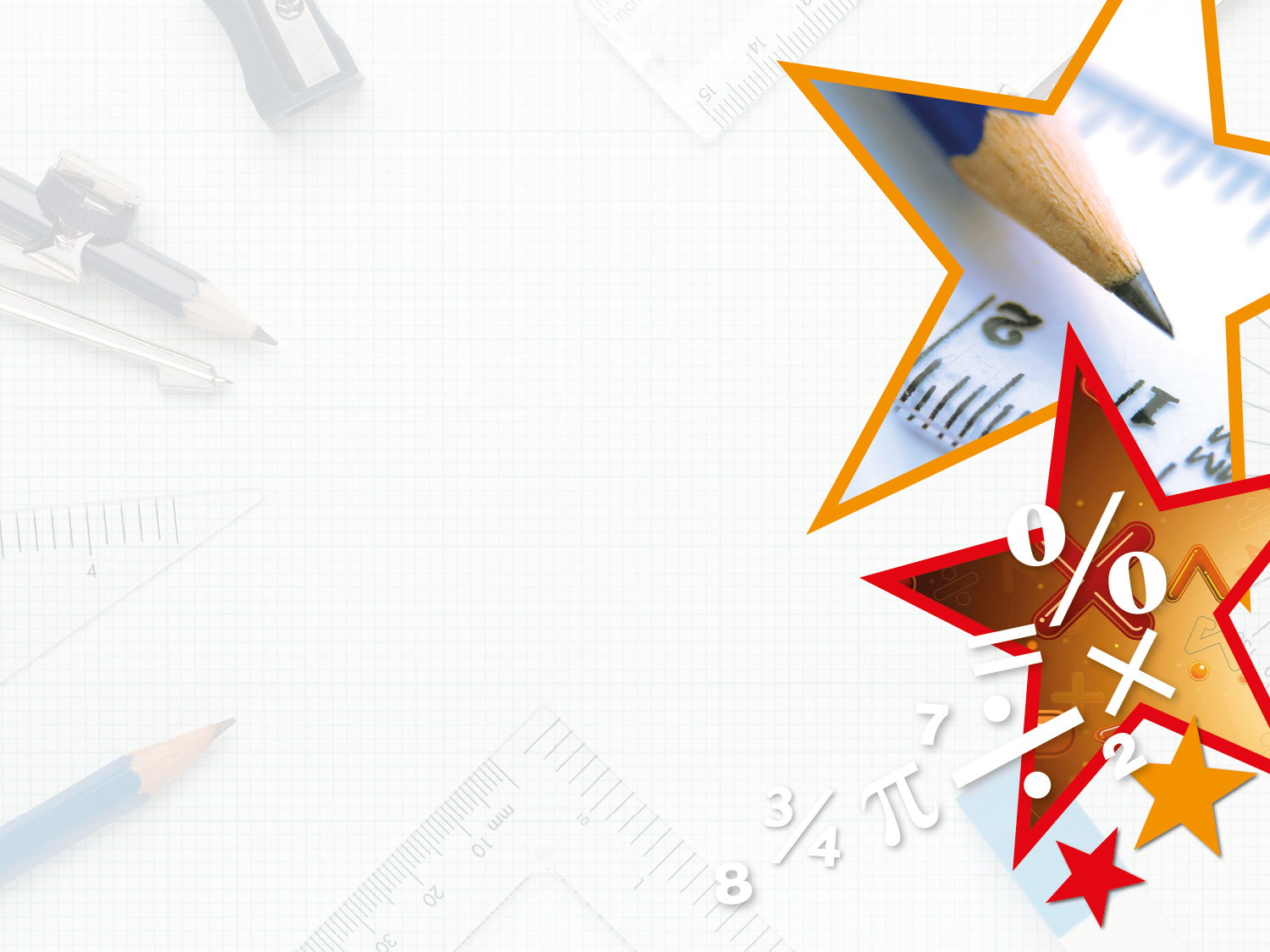 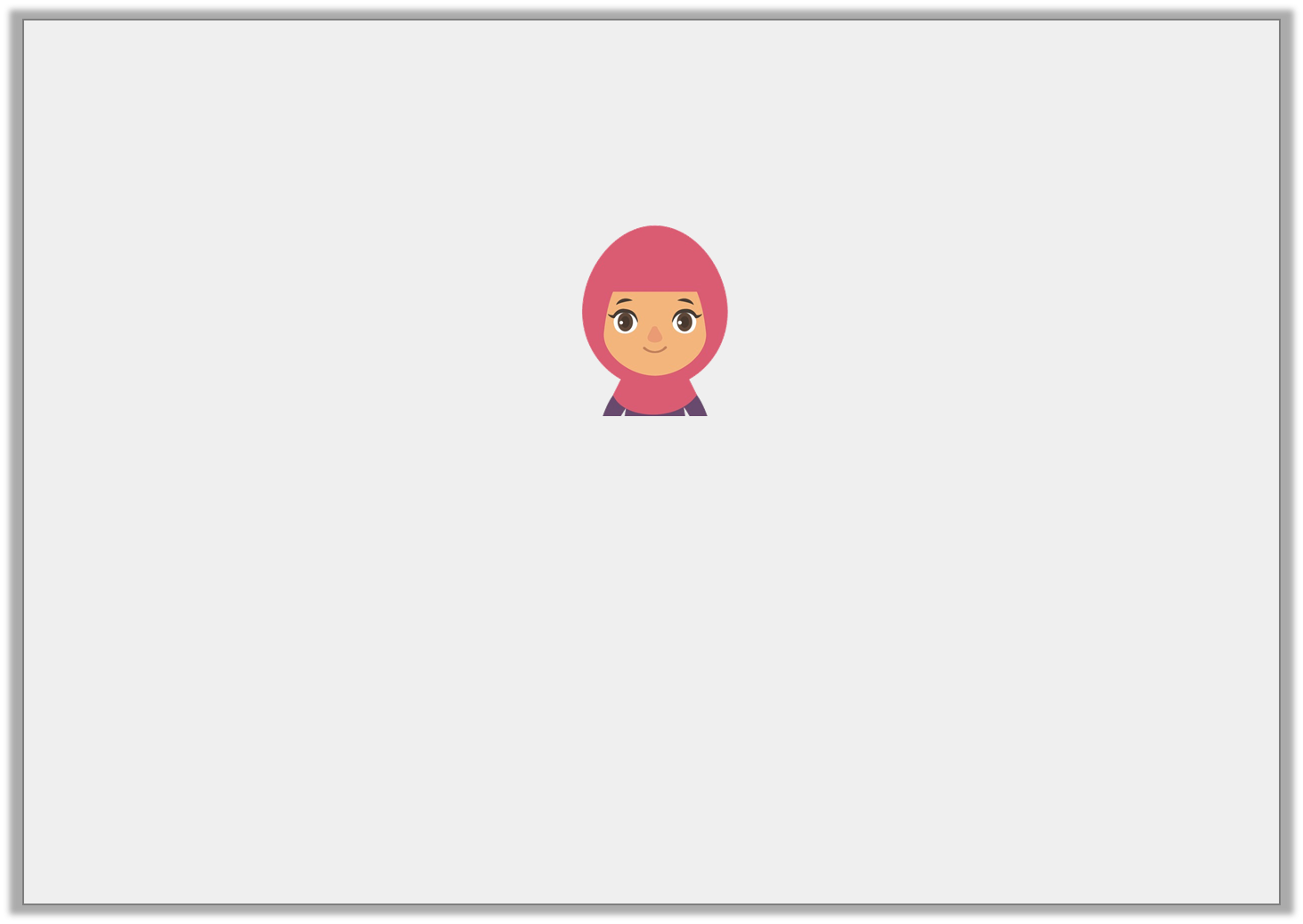 Reasoning 2

Alina has divided 92 by 10 on the 
Gattegno chart below.











Is she correct? Convince me.
Y4
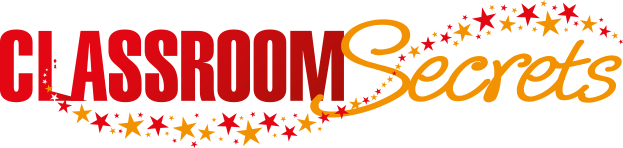 © Classroom Secrets Limited 2019
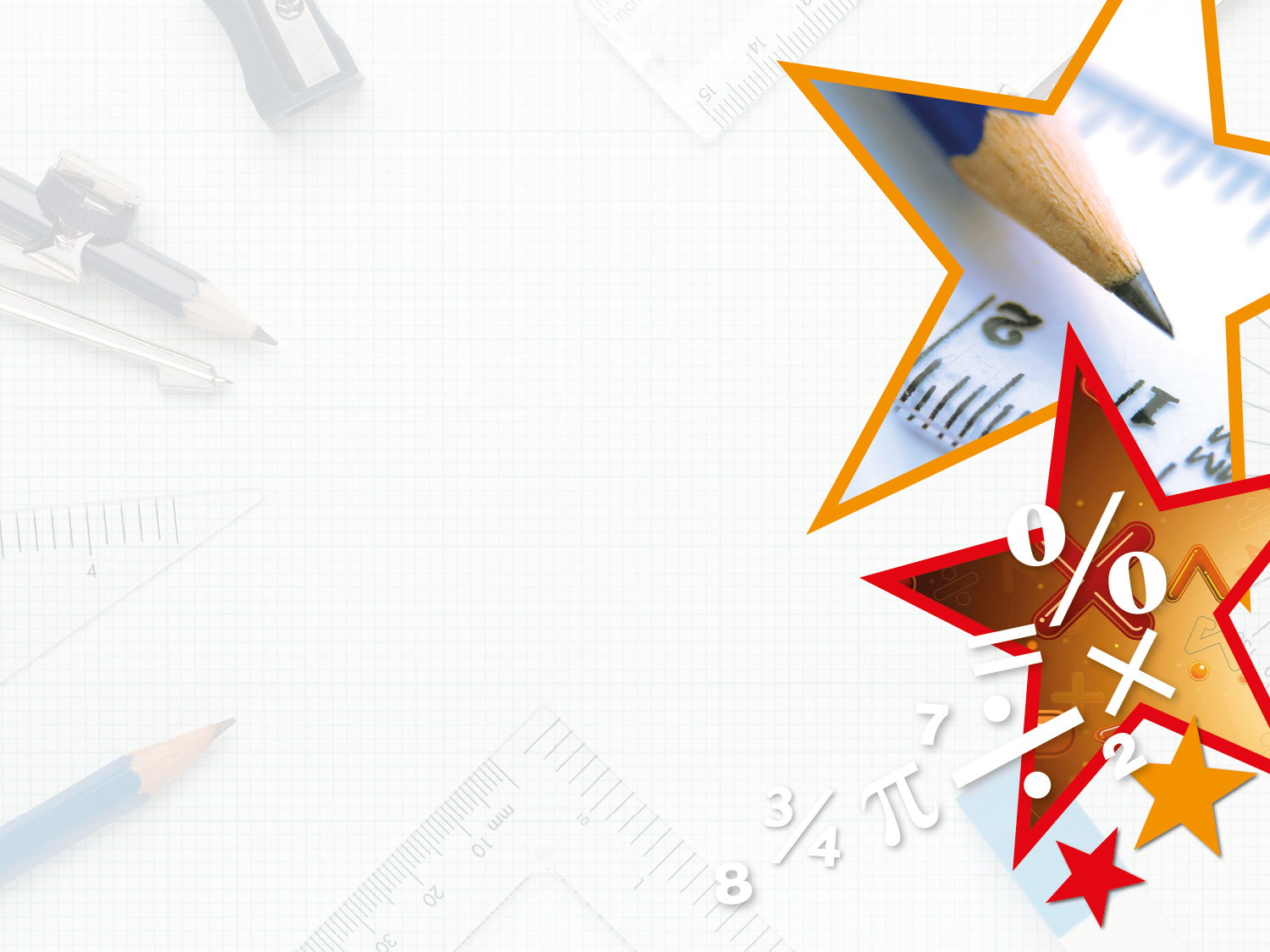 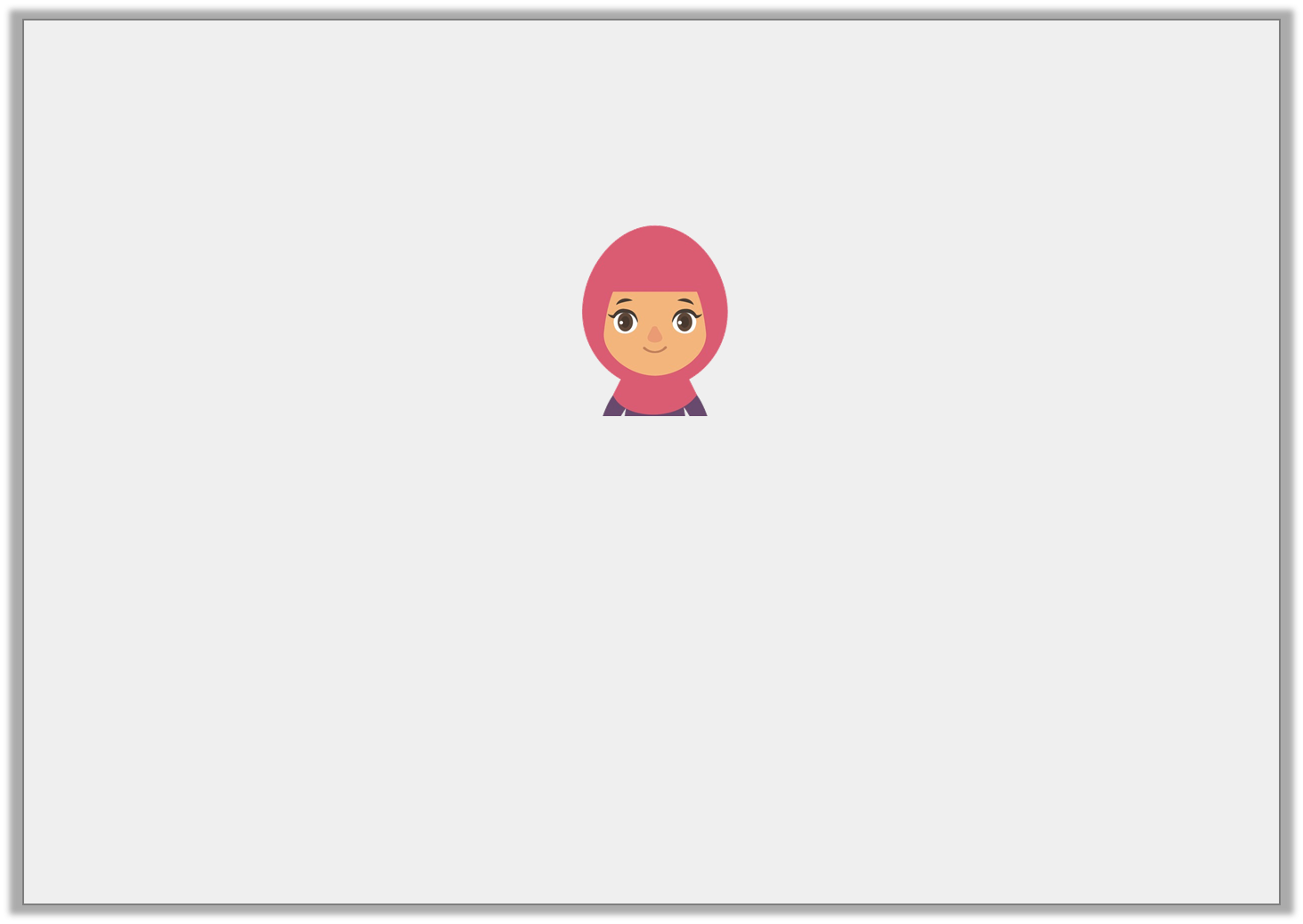 Reasoning 2

Alina has divided 92 by 10 on the 
Gattegno chart below.











Is she correct? Convince me.

Alina is not correct because…
Y4
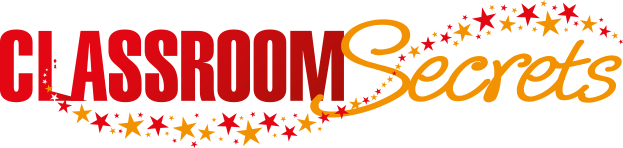 © Classroom Secrets Limited 2019
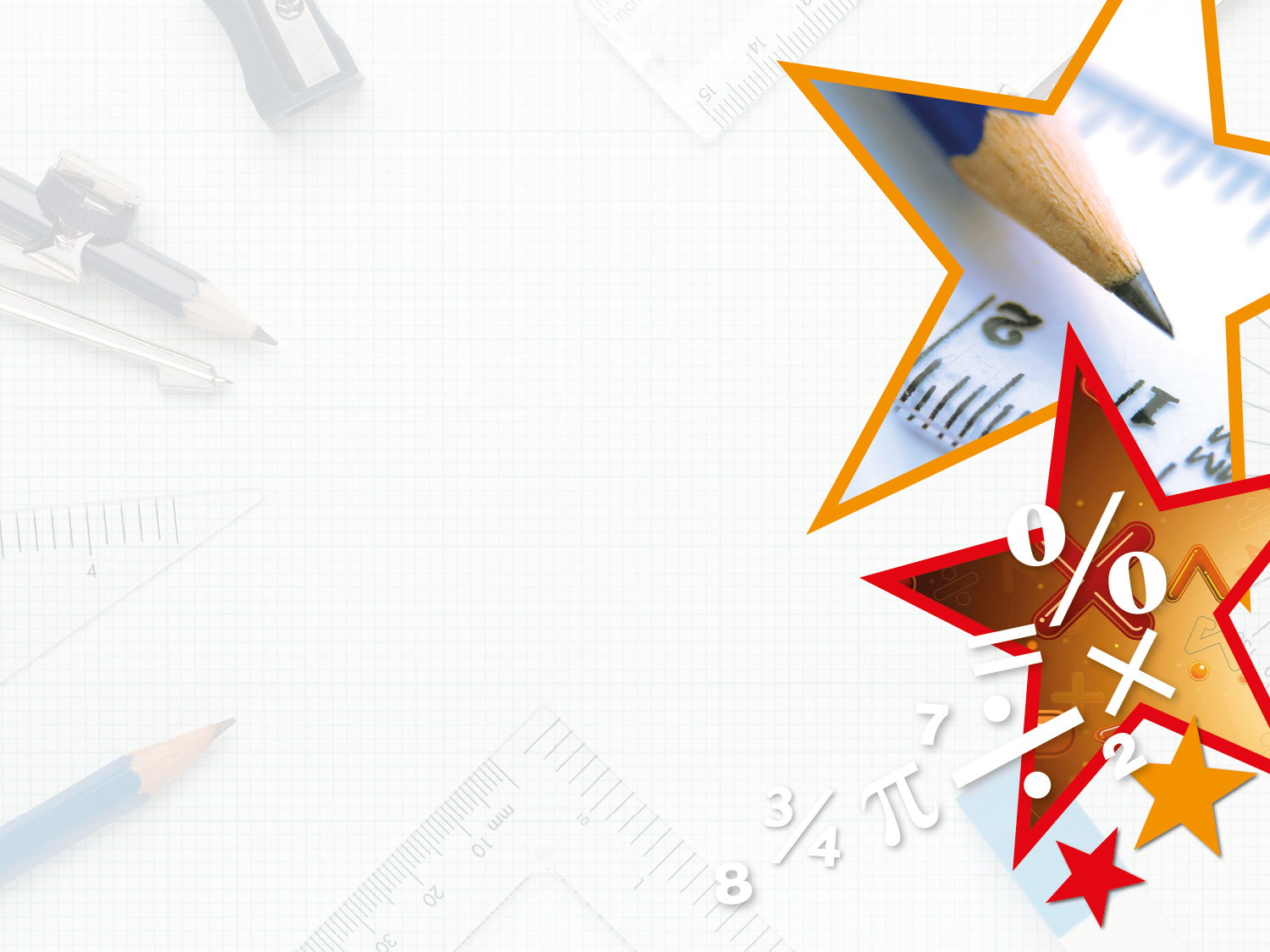 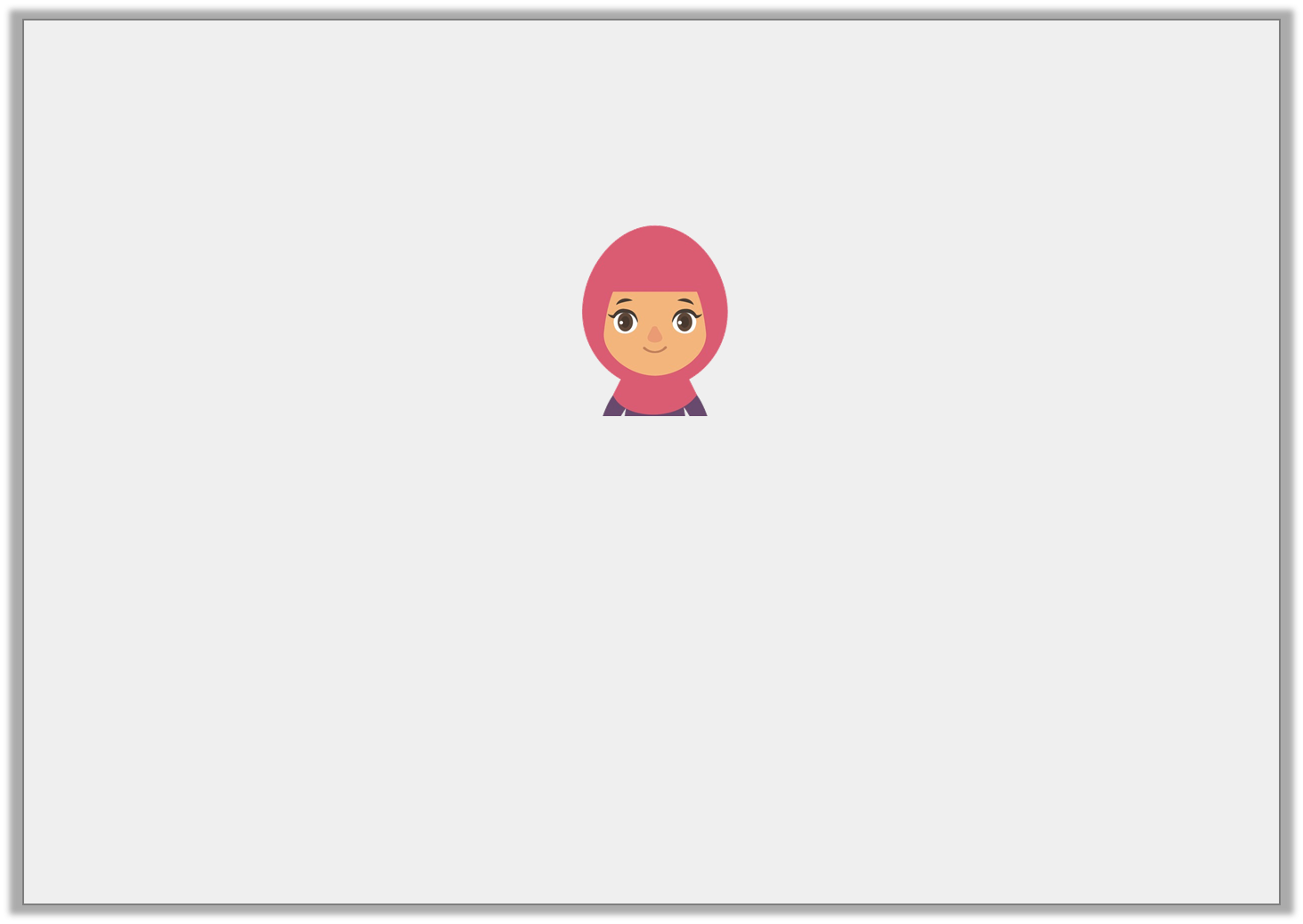 Reasoning 2

Alina has divided 92 by 10 on the 
Gattegno chart below.











Is she correct? Convince me.

Alina is not correct because she has only moved the tens counter. The correct answer is 9.2
Y4
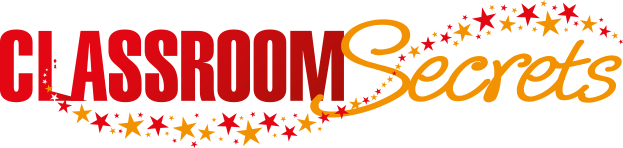 © Classroom Secrets Limited 2019